Муниципальное бюджетное образовательное учреждение
дополнительного образования Дом детского творчества 
пгт. Шахтерск  Углегорского городского округа
Сахалинской области
Открытое занятие по теме:«Чёрное золото»
Педагог дополнительного образования
Лучкова Светлана Петровна
пгт. Шахтерск
2021г.
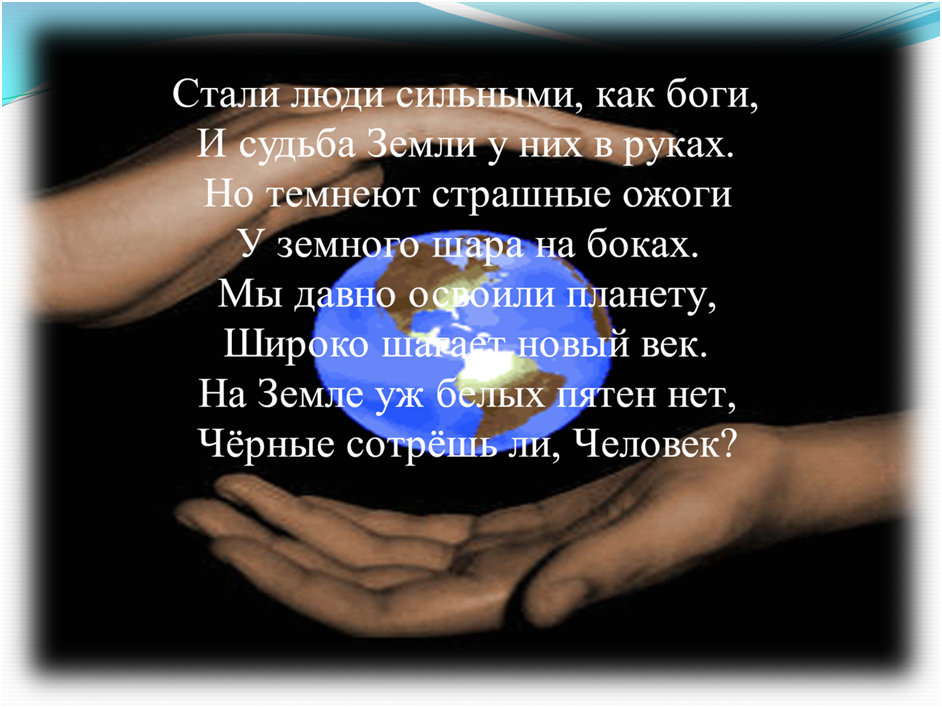 В.Орлова.
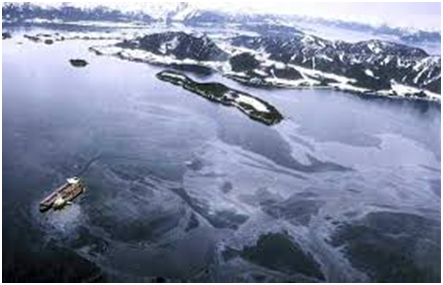 Буровая установка
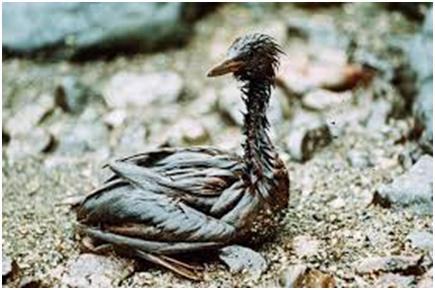 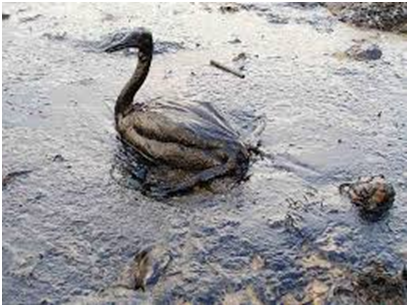 Трагедия Аляски
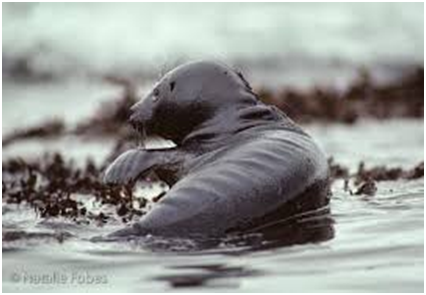 Нефтяной танкер сел на мель
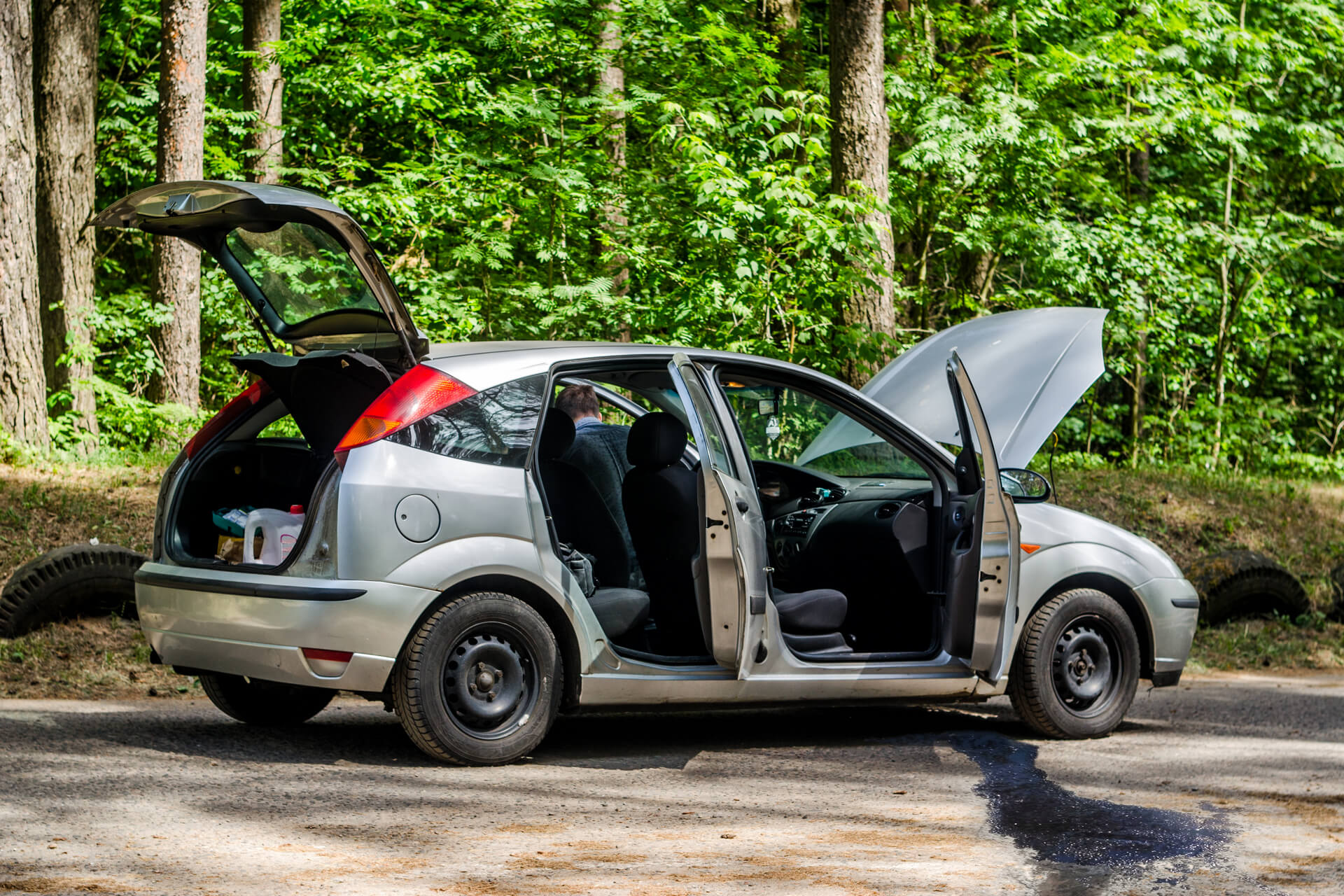 Утечка бензина с машины
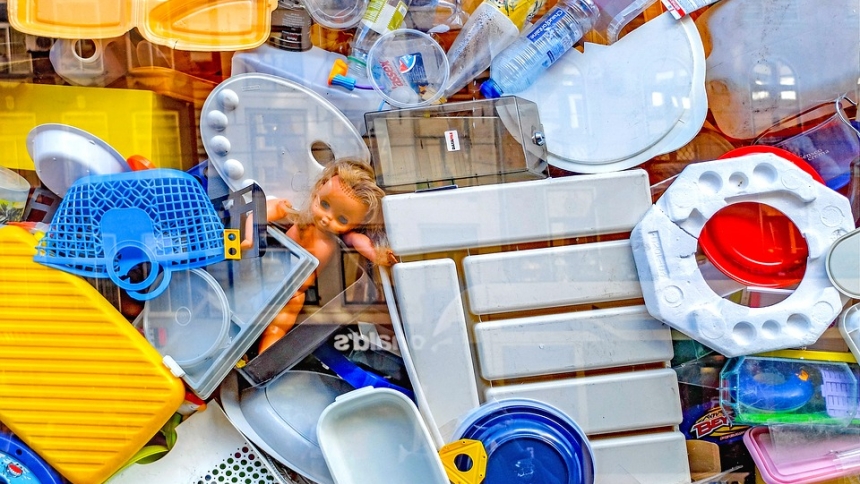 Сократить «нефтяной аппетит»…
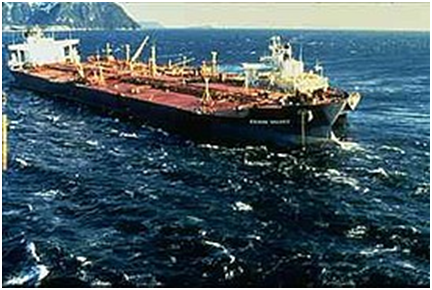 «Эскон Вальдес» (Крушение танкера, США, место пролив Принца Вильгельма, 23 марта 1989г.)
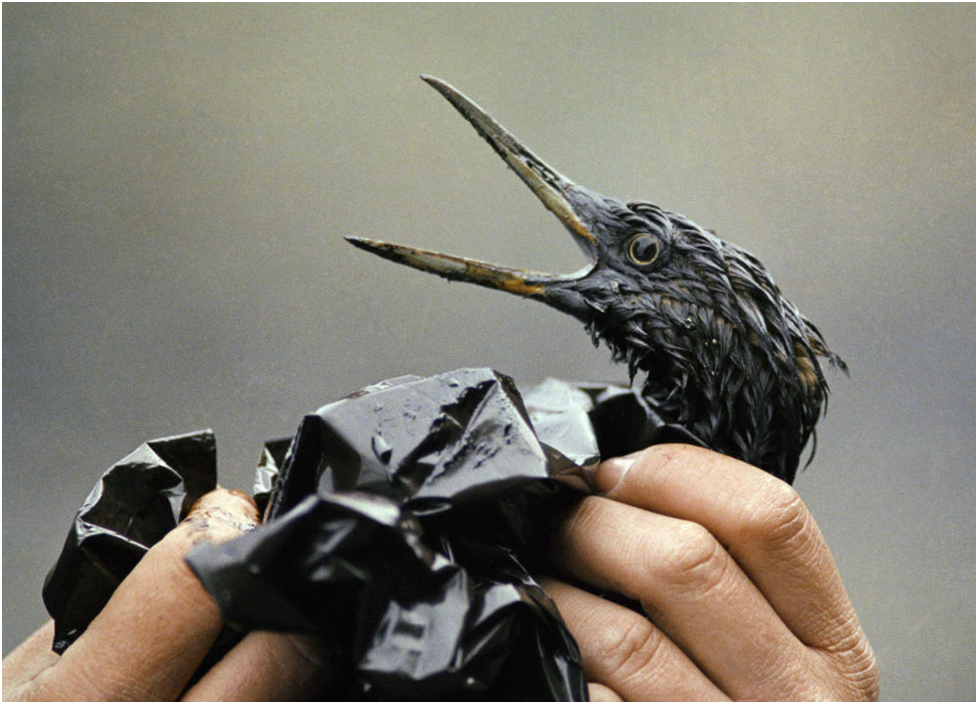 Фото на Аляске
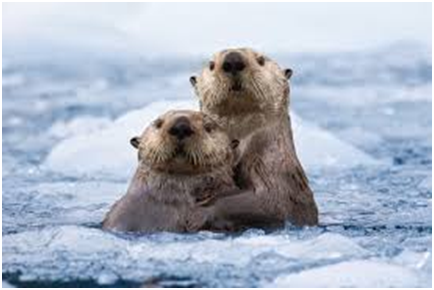 Разумный выход есть…